Hospital das Clínicas de Ribeirão PretoCentro de Ciências das Imagens e Física MédicaServiço de Informática de Imagens Médicas
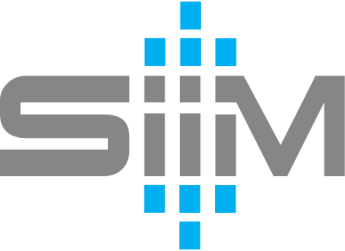 PACS/HIS/RIS – Fluxo de trabalho e processos HCFMRP-USP
HUGO CESAR PELOGGIA RODRIGUES
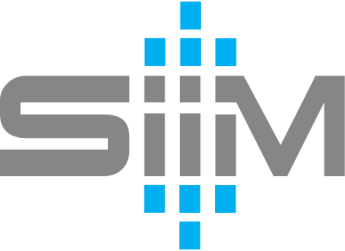 Sumário
Introdução 
PACS CCIFM
Lyria PACS
Integração HIS/RIS/PACS
Fluxo de trabalho e processos – HIS/RIS/PACS
Serviço de Informática de Imagens Médicas
2
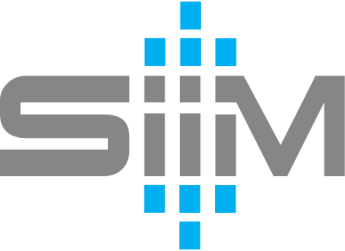 Introdução
PACS

Sistema voltado para o diagnóstico por imagem que permite o pronto acesso a exames de imagens médicas, sendo caracterizado por quatro subsistemas: aquisição, exibição, disponibilização e armazenamento de imagens.

Um Sistema de Informação Hospitalar (HIS) contém um grande conjunto de informações digitais, as quais incluem dados financeiros, gerenciais e informações de paciente. Devido ao tipo de tecnologia empregada, as imagens médicas são consideradas como um sistema à parte, e são organizadas em um PACS;
3
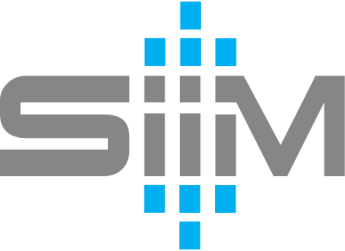 Introdução
DICOM

Digital Imaging and Communications in Medicine (DICOM) - padrão universal para imagens médicas digitais. Estabelece um conjunto de normas para tratamento, armazenamento e transmissão de informação médica (imagens médicas) num formato eletrônico, estruturando um protocolo;

DICOM permite a integração de scanners, servidores, estações de trabalho, impressoras e hardware de rede de múltiplos fabricantes em um arquivamento de imagens e sistema de comunicação (PACS);

Os diversos dispositivos vêm com declarações de conformidade DICOM que afirmam claramente quais são as funcionalidades DICOM suportadas.
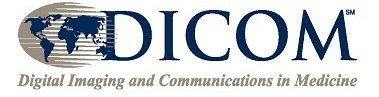 4
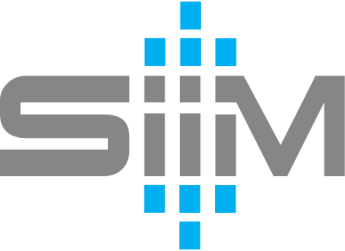 Introdução
Os principais elementos a serem observados na estrutura do PACS são:

Dispositivos de entrada (CR, DR, MR, CT, US, NM, etc.)
Rede de computadores
Servidor DICOM
Integração com o RIS e HIS
Dispositivos de saída (monitores, impressoras, gravadoras)
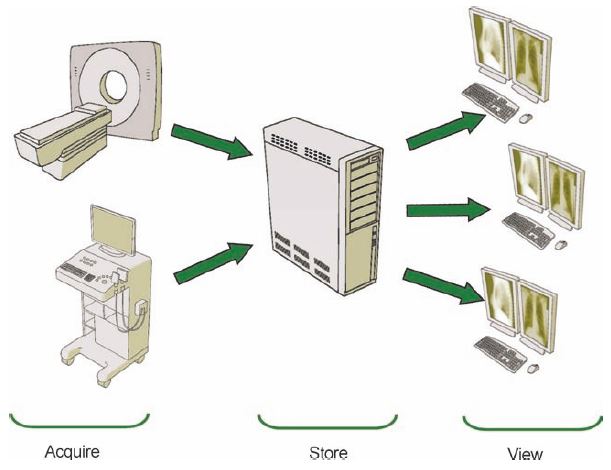 5
O. S. Pianykh, 2008. Digital Imaging and Communication in Medicine.
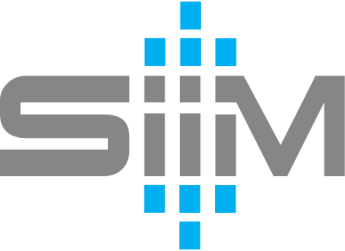 Introdução
Dispositivos de entrada
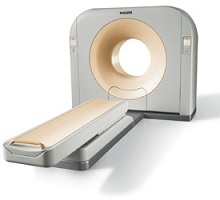 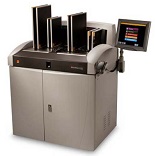 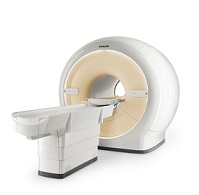 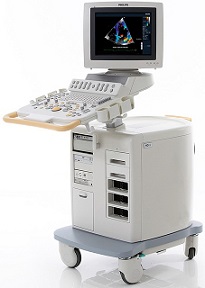 6
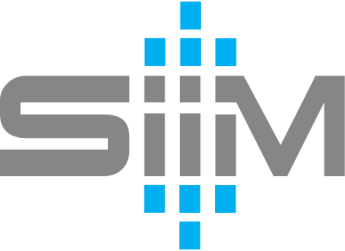 Introdução
Dispositivos de saída
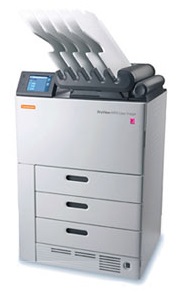 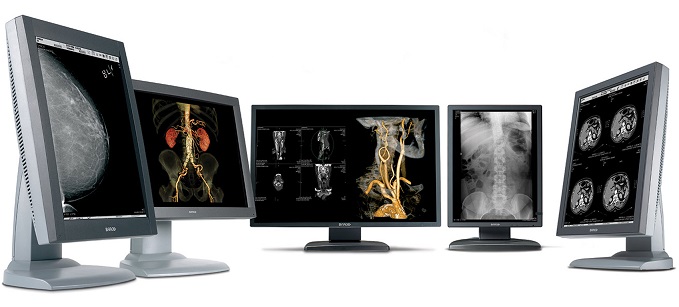 7
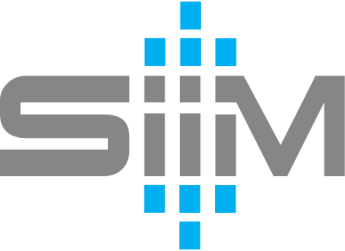 Introdução
HIS (Hospital Information System)

Elemento designado para gerenciamento de todos aspectos relacionados ao funcionamento de um hospital. De forma abrangente, o HIS armazena e distribui dados e informações médicas, administrativas e financeiras;

Conjuntos de sistemas e aplicações formado por um sistema principal que funciona como um organizador de fluxo de atendimento e porta de entrada do paciente no serviço;

 Engloba informações demográficas do paciente e conjunto de procedimentos ao qual ele é submetido, coordena o fluxo de dados e atividades de outros sistemas;
8
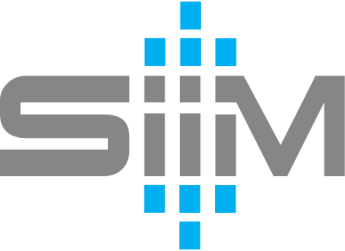 Introdução
RIS (Radiology Information System)


Responsável pela gestão organizacional das atividades de um serviço de radiologia e diagnóstico por imagem por meio de um processo de agendamento eletrônico e também pelo arquivamento e disponibilização dos laudos dos exames realizados;

Realiza a transferência de dados demográficos sobre os pacientes e exames para o PACS, o qual é responsável pela inserção dessas informações nas interfaces dos equipamentos de realização de exames;
9
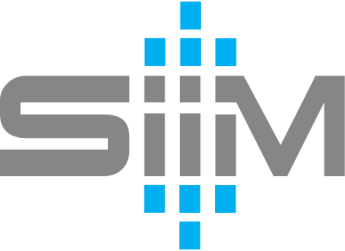 PACS - CCIFM
Solução PACS (Mini-PACS) implantada inicialmente para atender a demanda de exames do HCFMRP;

Atualmente o principal foco é atender o CCIFM, disponibilizando exames para a equipe de radiologia, e mover estudos para o servidor do Lyria PACS, além do apoio à pesquisa;
10
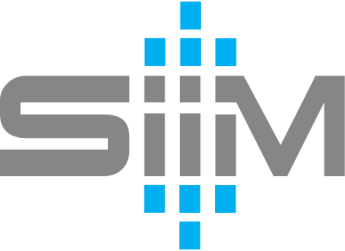 PACS - CCIFM
Hardware e Rede 

A infraestrutura de rede que suporta o sistema Mini-PACS implantado no hospital segue as principais normas dos modelos de cabeamento estruturado:

 Armários de comunicação contendo switches Gigabit, todos alimentados por conexão direta de fibra óptica;

As saídas dos switches para todas as estações de trabalho possuem cabeamento nos padrões Cat5 e Cat6;
11
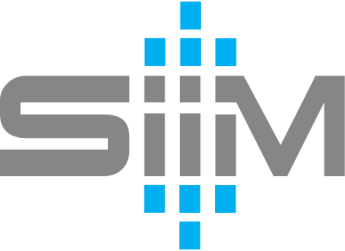 PACS - CCIFM
Hardware e Rede 

A rede conta com 15 switches distribuídos pelo CCIFM:

SIIM: 2 switches de 24 portas;
Balcão 11: 4 switches de 24 portas;
Sala de comandos RM 1.5T: 1 switch de 24 portas;
Corredor Utilidade 10: 4 switches de 24 portas e 1 de 48 portas;
LaPIR: 2 switches de 48 portas;
12
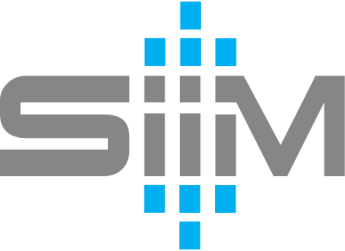 PACS - CCIFM
Hardware e Rede 

O serviço conta com aproximadamente 300 máquinas que participam da rede do mini-PACS (aparelhos de aquisição de imagens, estações de visualização, terminais, impressoras DICOM);

Pelo menos 50 máquinas acessam assiduamente o Mini-PACS;

Volume de dados gerados pelas modalidades por dia: 100GB aproximadamente;
13
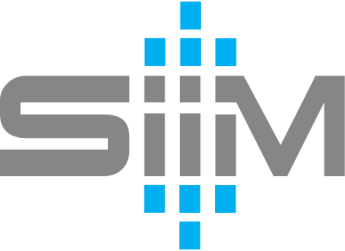 PACS - CCIFM
Hardware e Rede 
Fluxo de dados em megabits registrado em dois dos switches que compõem a rede do mini-PACS (desconsiderando o fluxo de dados interno ao switch):
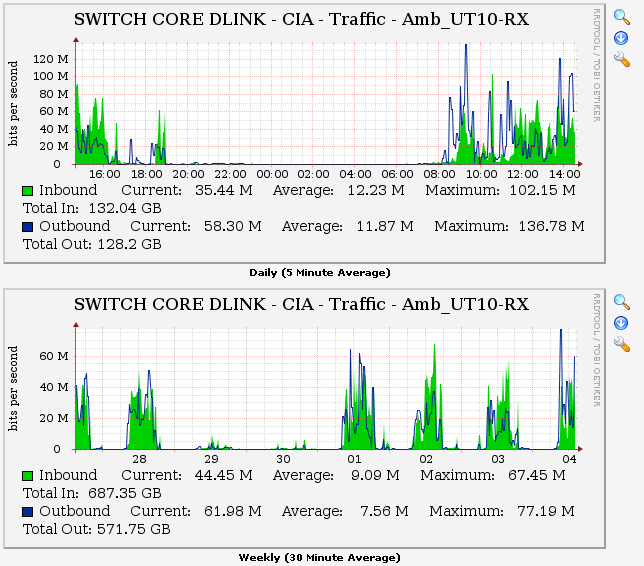 14
Fonte: Centro de Informações e Análises (CIA-HCRP)
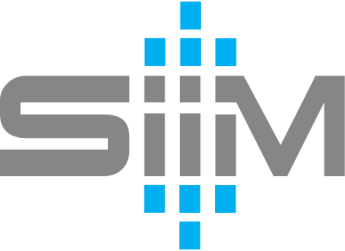 PACS - CCIFM
Hardware e Rede 
Fluxo de dados em megabits registrado em dois dos switches que compõem a rede do mini-PACS (desconsiderando o fluxo de dados interno ao switch):
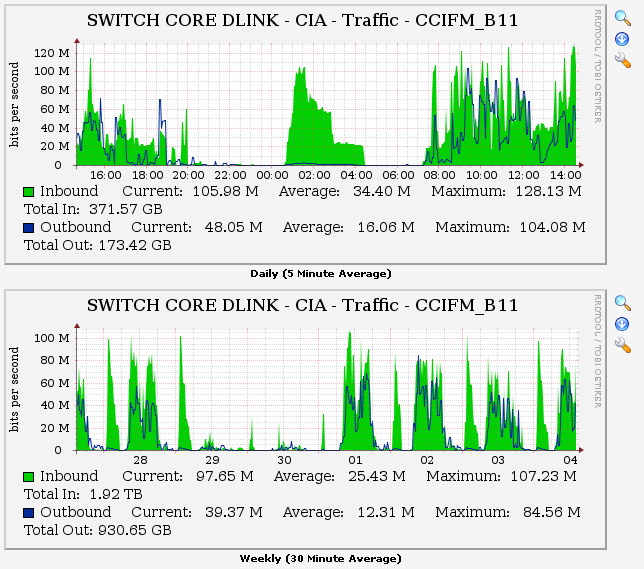 15
Fonte: Centro de Informações e Análises (CIA-HCRP)
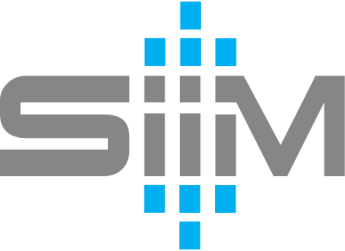 PACS - CCIFM
Dispositivos de Entrada (Campus)
16
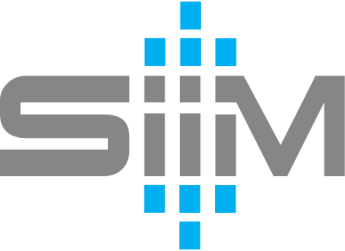 PACS - CCIFM
Servidores DICOM
17
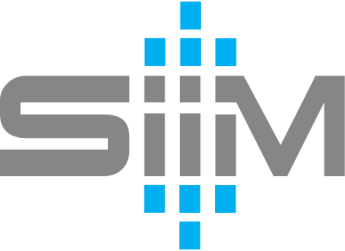 PACS - CCIFM
Servidores DICOM

Implementação e configuração:

Aplicação Conquest DICOM;
RAID (Redundant Array of Independent Disks): meio de se criar um subsistema de armazenamento composto por vários discos individuais, com a finalidade de ganhar segurança e desempenho;
RAID 5:
Eliminação do “gargalo” de concentração de informações de paridade em um único disco -> Maior rapidez com o tratamento do controle de erros (paridade distribuída);
Redução no tempo de leitura;
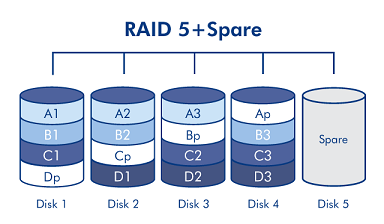 18
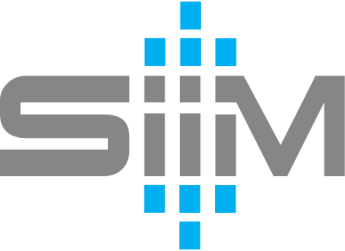 PACS - CCIFM
Servidores DICOM

Conquest v.1417: O servidor DICOM Conquest é um software que implementa as funções de armazenamento, verificação, consulta e recuperação de imagens médicas a partir de tabelas de dados SQL programáveis;
Banco de Dados: MySQL 5.5.
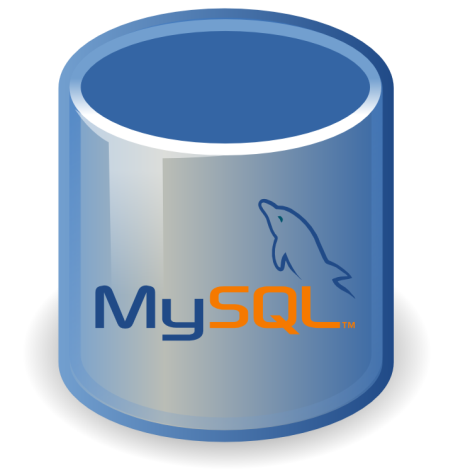 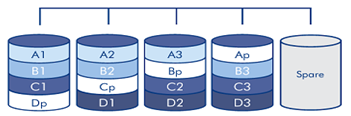 ID Paciente
Estudo
Série
Imagem
Dados (imagens)
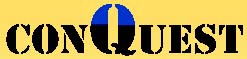 19
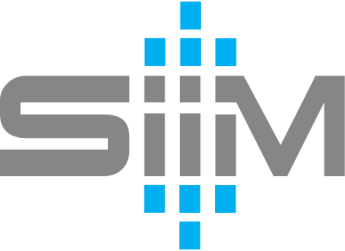 PACS - CCIFM
Servidores DICOM


Servidor “SuperMicro” Conquest CR (Raio-X e Mamografia). Sistema Linux composto por 5 discos empresariais de 2.0 TB em RAID-5, totalizando 5.5 TB de capacidade máxima de armazenamento – 59% em uso (aproximadamente 368 mil exames).

Servidor “SuperMicro” Conquest NM (Medicina Nuclear). Sistema Linux composto por 7 discos empresariais de 2.0 TB em RAID-5, totalizando 9.1 TB de capacidade máxima de armazenamento –  2% em uso (aproximadamente 21 mil exames).

Servidor “SuperMicro” Conquest US (Ultrassom). Sistema Linux composto por 7 discos comuns de 1.0 TB em RAID-5, totalizando 4.6 TB de capacidade máxima de armazenamento – 29% em uso (aproximadamente 127 mil exames).
20
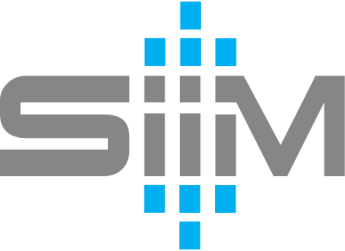 PACS - CCIFM
Servidores DICOM

Servidor “SuperMicro” Conquest CT (Tomografia Computadorizada). Sistema Linux composto por 24 discos empresariais de 2.0 TB em RAID-6, totalizando 40.0 TB de capacidade máxima de armazenamento – 38% em uso (aproximadamente 187 mil exames).

Servidor “SuperMicro” Conquest XA (Arteriografia). Sistema Linux composto por 5 discos comuns de 1.0 TB em RAID-5, totalizando 2.7 TB de capacidade máxima de armazenamento – 26% em uso (aproximadamente 9 mil exames).

Servidor “SuperMicro” Conquest RM (Ressonância Magnética). Sistema Linux composto por 24 discos empresariais de 2.0 TB em RAID-6, totalizando 40.0 TB de capacidade máxima de armazenamento – 13% em uso (aproximadamente 113 mil exames).

Servidor “SuperMicro” Conquest UE (Unidade de Emergência). Sistema Linux composto por 23 discos empresariais de 2.0 TB em RAID-6, totalizando 33.0 TB de capacidade máxima de armazenamento – 19% em uso (aproximadamente 221 mil exames).
21
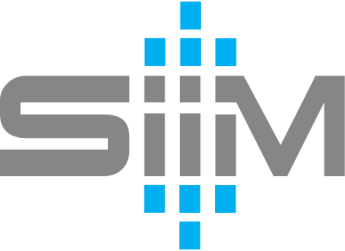 PACS - CCIFM
Dispositivos de Saída

Workstations (Estações de visualização de exames):
Hardware: iMac Apple, MacMini Apple, PCs Windows;
Softwares: OsiriX, e-Film, ClearCanvas, K-PACS, Lyria PACS Desktop, Sistemas HCFMRP;
Monitores: Dell 27” LED 1920 x 1080 e EIZO 21.3” LCD 2560 x 2048 (MG)
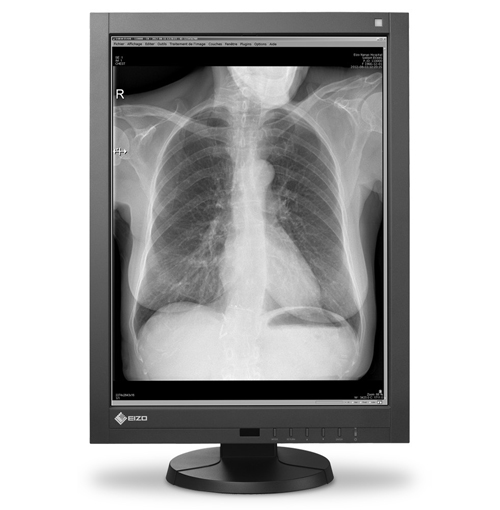 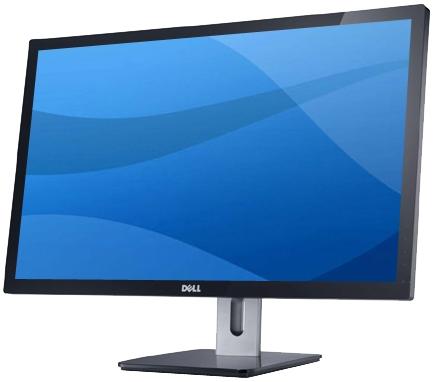 22
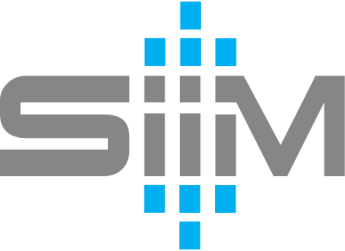 PACS - CCIFM
Dispositivos de Saída
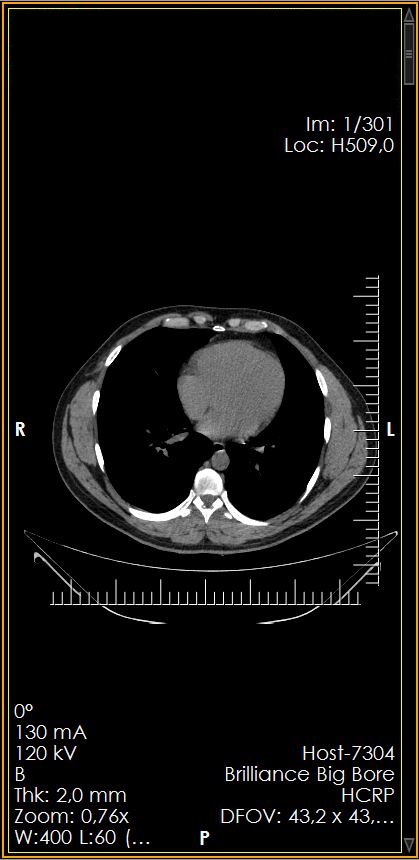 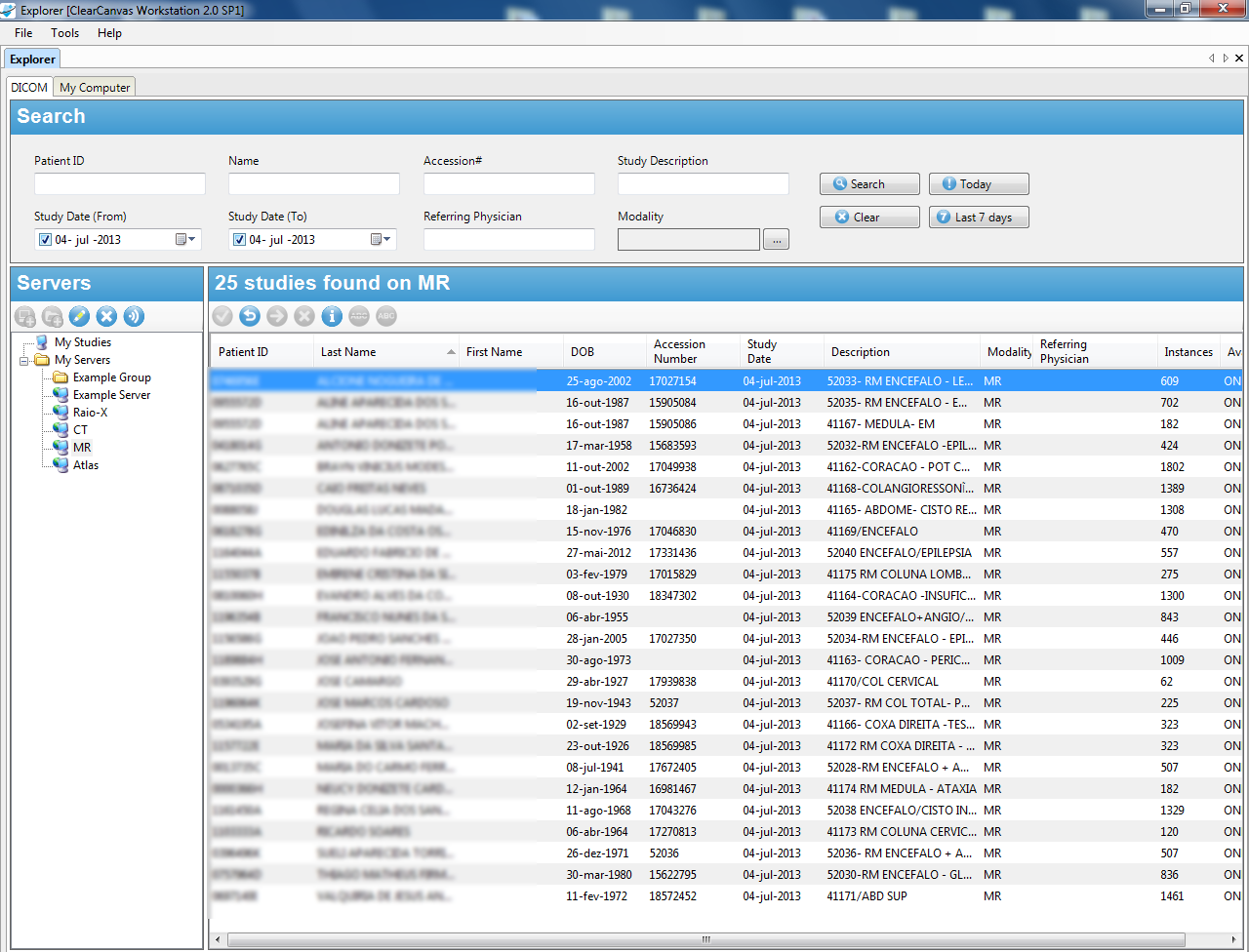 ClearCanvas Workstation 2.0 SP1
23
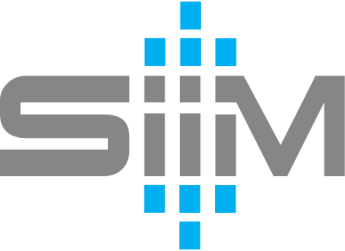 PACS - CCIFM
Dispositivos de Saída
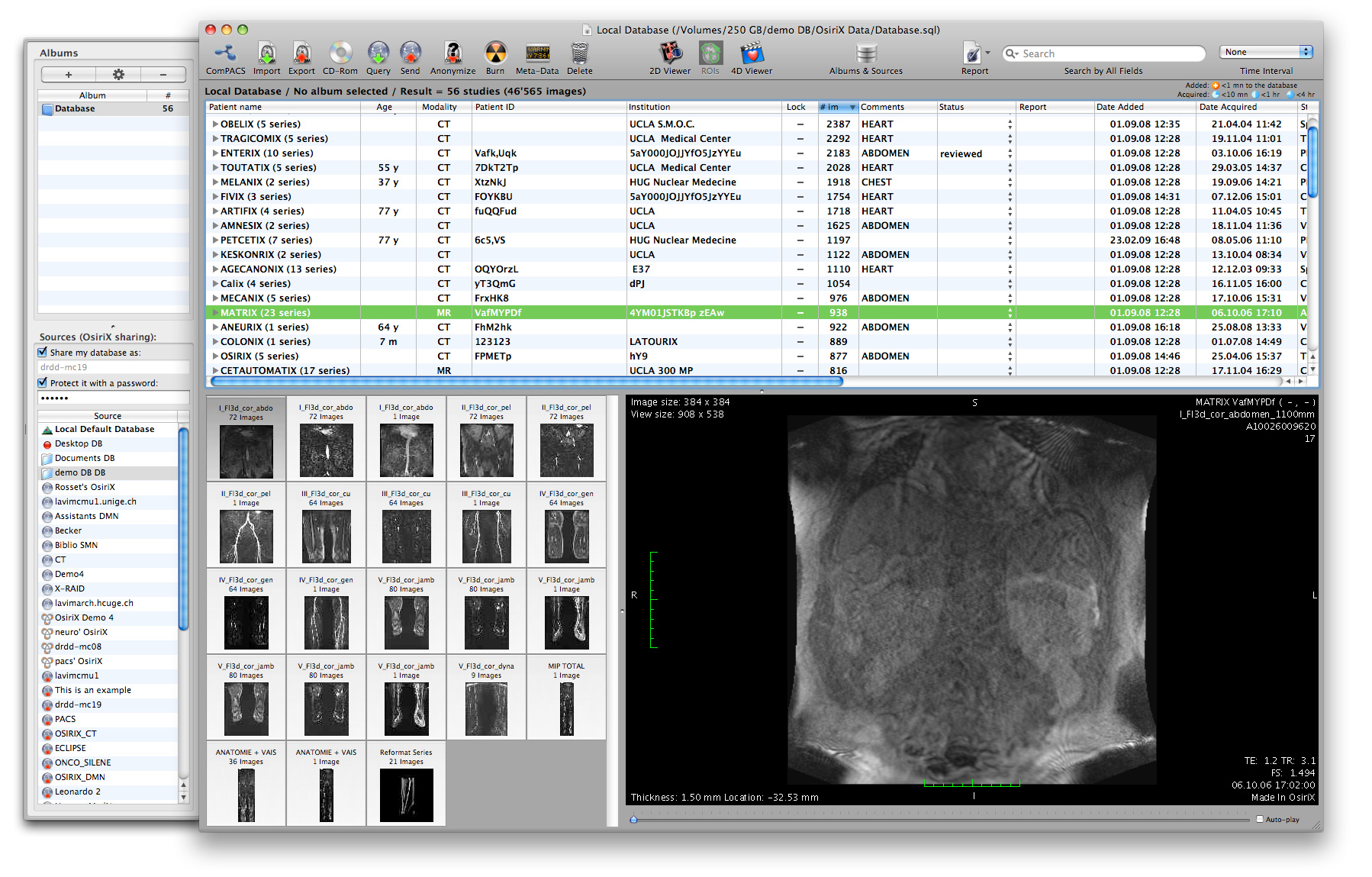 OsiriX DICOM Viewer
24
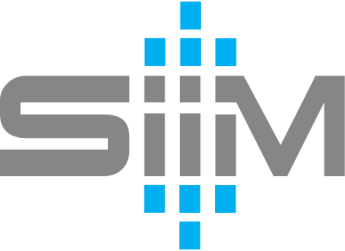 Lyria PACS
Solução comercial gerenciada pelo setor de informática do hospital (CIA);

Softwares: Servidor DICOM DCM4CHEE e banco de dados MySQL;

Acessado pelos médicos externos à radiologia por meio do sistema ATHOS;

Recebe imagens de dispositivos de aquisição ou de um servidor do CCIFM;

Recebe imagens da Radiologia, Cardiologia, Endoscopia, Ginecologia, Centro Cirúrgico e Enfermarias;

Serviço WORKLIST: serviço DICOM implementado em uma aplicação executada em servidor gerenciado pelo CIA;
25
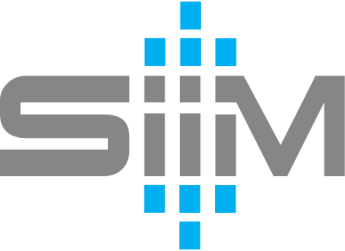 Lyria PACS
Lyria Web - Básico
26
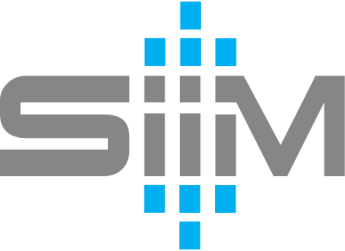 Lyria PACS
27
Lyria Web - Avançado
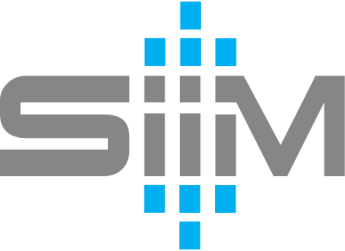 Integração HIS/RIS/PACS
RIS
HIS
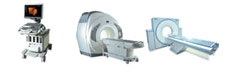 Modalidades de Imagens
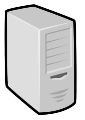 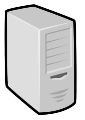 Estações de Visualização
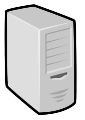 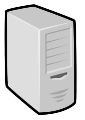 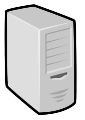 Servidores do Mini-PACS
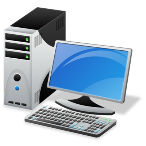 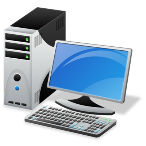 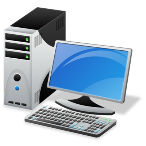 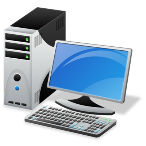 Maureen N. Hood, MS, RN; and Hugh Scott, MS. 2006. Introduction to Picture Archive and Communication Systems.
28
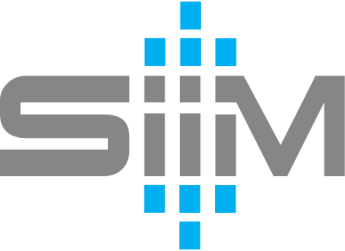 Integração HIS/RIS/PACS
WORKLIST
29
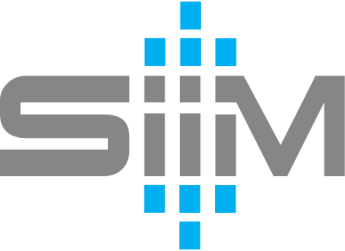 Fluxo de trabalho e processos
ATHOS (HIS) - PEDIDO DE EXAME
30
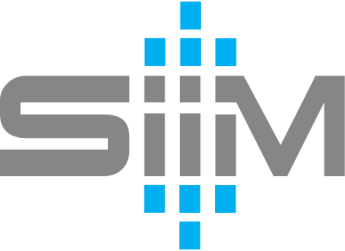 Fluxo de trabalho e processos
Radiologia II (RIS) – Agendamento, Recepção, Realização e Laudo de exames
31
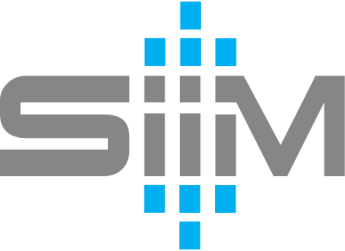 Fluxo de trabalho e processos
Accession Number (AN)
Pedido de Exame
Agendamento do Exame
Recepção do Paciente
WORKLIST
AN, Nome, RegHC...
PEDIDO PROVISÓRIO
AGENDADO
AGUARDANDO EXAME
AN, Nome, RegHC...
IMAGEM
Busca de dados 
Worklist
Exame finalizado
Realização do exame
AN, Nome, RegHC...
Servidor PACS CCIFM
Servidor Lyria PACS
WORKLIST
Exame Disponível
AN    ,Nome, RegHC...
AN   ,Nome, RegHC...
AN, Nome, RegHC...
REALIZADO
IMAGEM
IMAGEM
Laudo Definitivo
Laudo Provisório
Laudo disponível no HIS
32
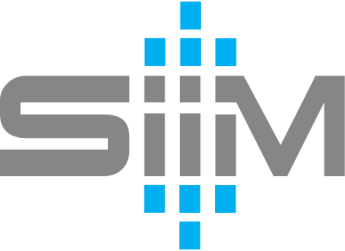 Serviço de Informática de Imagens Médicas
Equipe SIIM: 

Informatas Biomédicos: 

Dar suporte ao projeto do sistema de arquivamento e distribuição de imagens aprovado para uso no Hospital, no que diz respeito à implantação e à manutenção dos sistemas de gerenciamento e de processamento de imagens médicas, com foco principal na organização e otimização do fluxo de trabalho das áreas envolvidas;

Apoiar as atividades relacionadas à integração de sistemas e processos dentro do ambiente de imagem digital (integração PEP, RIS, PACS), no que se refere à interoperabilidade dos sistemas;

Definir, implantar e dar suporte a equipamentos e programas/softwares;

Acompanhar e gerenciar os processos de arquivamento e distribuição de imagens visando garantir a continuidade e a qualidade desses processos.
33
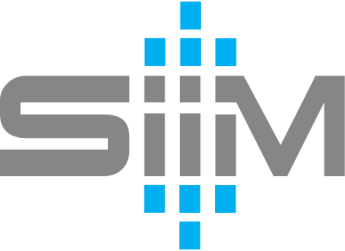 Serviço de Informática de Imagens Médicas
Equipe SIIM: 

Auxiliares de Radiologia: 

Realização de backup dos servidores do Mini-PACS em mídias ou servidores de backup, fazendo controles manuais ou automáticos;
Gravação de exames em mídias para fornecimento a pacientes que solicitarem;
Disponibilizar exames à médicos/pesquisadores e outros profissionais de saúde em mídias, disco rígido externo, etc;
Atendimento de ocorrências relativas à disponibilização ou armazenamento de imagens;
Inserir exames externos ao PACS CCIFM e Lyria PACS;
Digitalização de exames externos em filme ou papel;
Digitalização de exames do Arquivo do Raio-X;
34
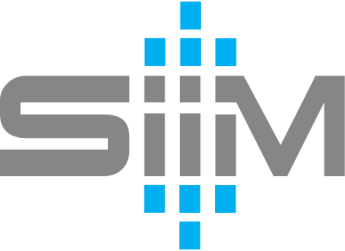 Serviço de Informática de Imagens Médicas
Equipe SIIM: 

Digitalização de exames do Arquivo do Raio-X:
Lista - Solicitação de Digitalização
Separação dos exames (filmes)
Digitalização (.JPEG)
Armazenamento – Servidor de fotos
Backup
Envio aos servidores PACS
“Diconização” – Criação do arquivo DICOM (.dcm)
Processamento (Photoshop)
35
Obrigado!
36